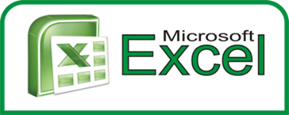 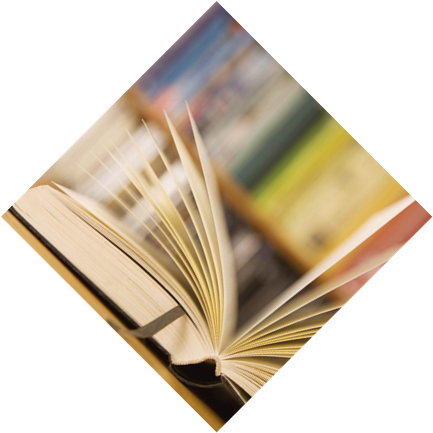 5.4计算数据
任务一  计算数据
黄山旅游管理学校  谢云祥
知识梳理：电子表格
列号
活动单元格
行号
教学环节
1、软件简介
电子表格软件主要是为存储和处理(                 )数据而设计的。
     由(       )和(         )构成，扩展名为(               ) 。
数字型
.xlsx
行
列
2、工作表、行、列、单元格地址
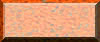 知识梳理
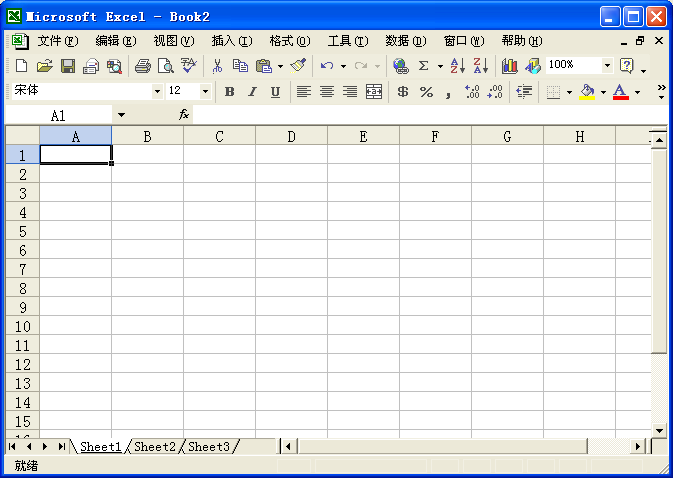 问题探究
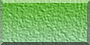 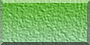 实践演练
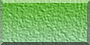 总结归纳
工作表
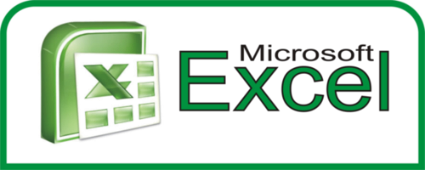 任务一：公式运用
教学环节
1、公式
公式：用户自己定义的数学表达式。以“=”号开始。
知识梳理
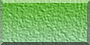 2、常用公式运算符
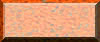 问题探究
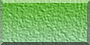 实践演练
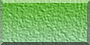 总结归纳
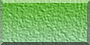 跟我学
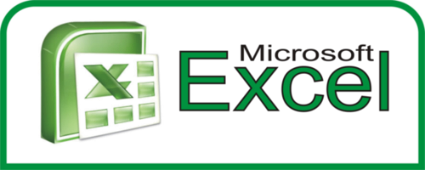 实践演练（一 ）
任务二：函数运用
教学环节
1、函数
函数：电子表格软件提供的完成特定计算的命令。
知识梳理
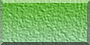 2、常见函数
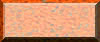 问题探究
SUM函数：求和函数                    COUNT函数：统计个数函数
AVERAGE函数：平均值函数     MAX函数：最大值函数
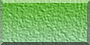 实践演练
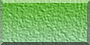 总结归纳
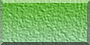 跟我学
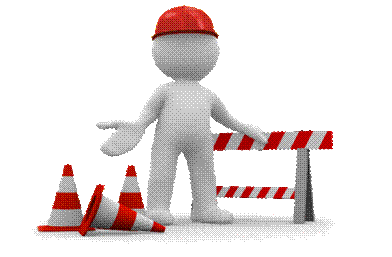 实践演练（二）
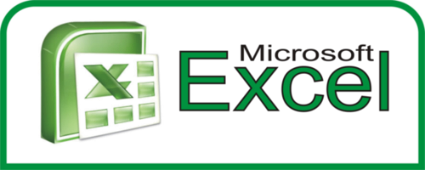 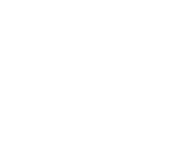 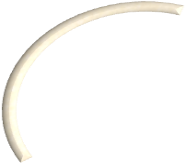 教学环节
探索
知识梳理
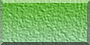 在使用公式或函数时，引用单元格地址与输入实际数值的区别？
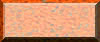 问题探究
在使用公式或函数时，引用单元格地址比输入实际数值更为灵活，因为当引用的是地址标识而不是实际数据时，原始地址的变动会直接体现到计算结果中。
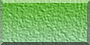 实践演练
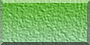 总结归纳
探索检验
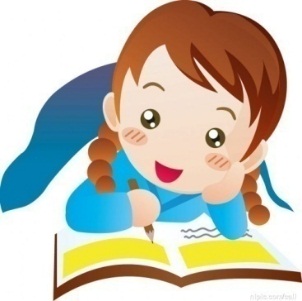 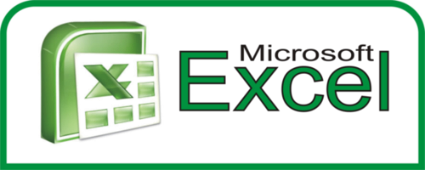 教学环节
1、下列关于Excel的描述正确的是 （     ）  
     A．一个Excel工作簿只有3个工作表      
     B．Excel工作簿文件默认的扩展名是.doc      
     C．F2表示的是第6行第2列的单元格     
     D．Max()函数可以计算一组数据的最大值
D
知识梳理
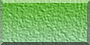 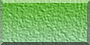 问题探究
2、在Excel中，对当前工作表C5至C15区域中的值相加，正确的
     公式为      （      ）  
     A．SUM（C5:C15）       B．=SUM（C5 + C15） 
     C．=SUM（C5，C15）  D．=SUM（C5:C15）
D
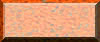 实践演练
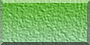 总结归纳
3、使用Excel对学生成绩表进行处理，要求出平均分，需要在单
     元格中插入下列哪个函数（     ） 
     A、average     B、sum   C、count    D、max
A
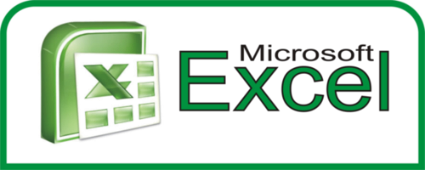 教学环节
1、自定义公式计算：

选中单元格       输入等号 “=“       输入公式具体内容     按Enter键

2、函数计算：

常见函数:sum（）、max()、min()、average()、count()等
知识梳理
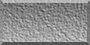 问题探究
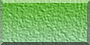 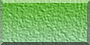 实践演练
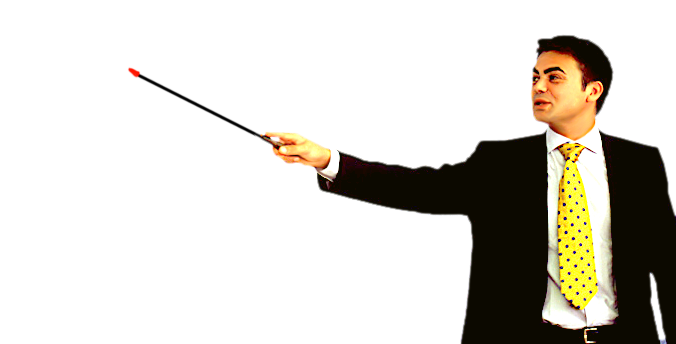 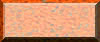 总结归纳
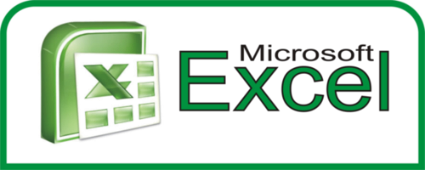 教学环节
课后作业
知识梳理
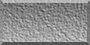 P247   填空题第13、14、15小题
P248   选择题第12、13
问题探究
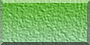 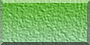 实践演练
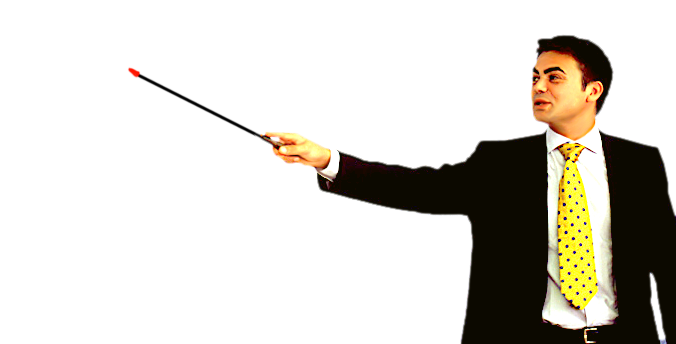 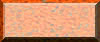 总结归纳
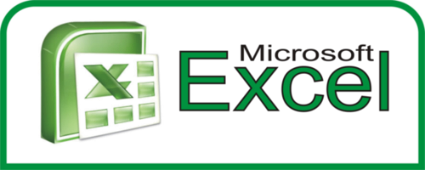